EF03
Huaqiao Zhang
Wenbin Qian
Proposed LOI (1): Mingrui Zhao
1: CPV phase study at CEPC: Analysis advanced, drafting LoI.
Content:
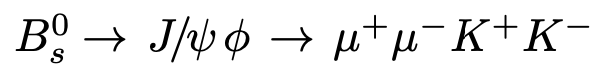 Proposed LOI(2): Lingfeng Li
1: Search b ->s\nu\nu at CEPC: proposed recently, drafting LoI
Content: Bs->phi\nu\nu 
Find displaced \phi->KK vertex in signal hemisphere
Background: b->c\ell \nu and b->c\tau\nu
Require good lepton tagging, motivation of detector R&D
Rough estimation sensitivity ~10^{-6}
Proposed LOI(3): Peiwen Wu
Top FCNC at CEPC 
Peiwen Wu： LoI draft ready
Content: single FCNC operator 
Optimize b/c-tagging efficiency 
Emphasis CEPC optimal potential
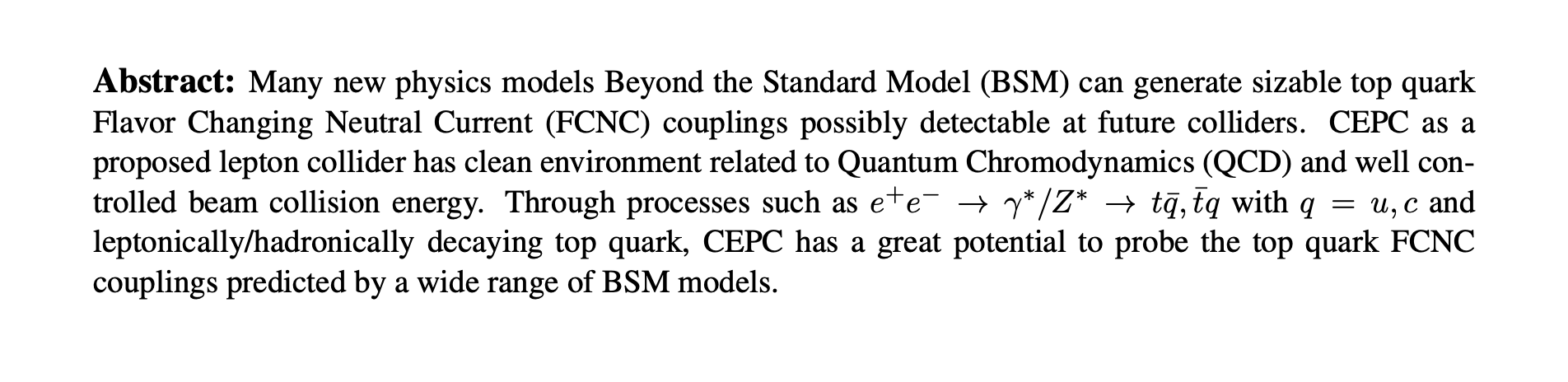 Proposed LOI(4): Zhang Cen
Top FCNC at lepton colliders
Cen Zhang：Drafting LoI
Content: the complete set of FCNC operator
Add FSR/NLO, use exsiting cut flow,
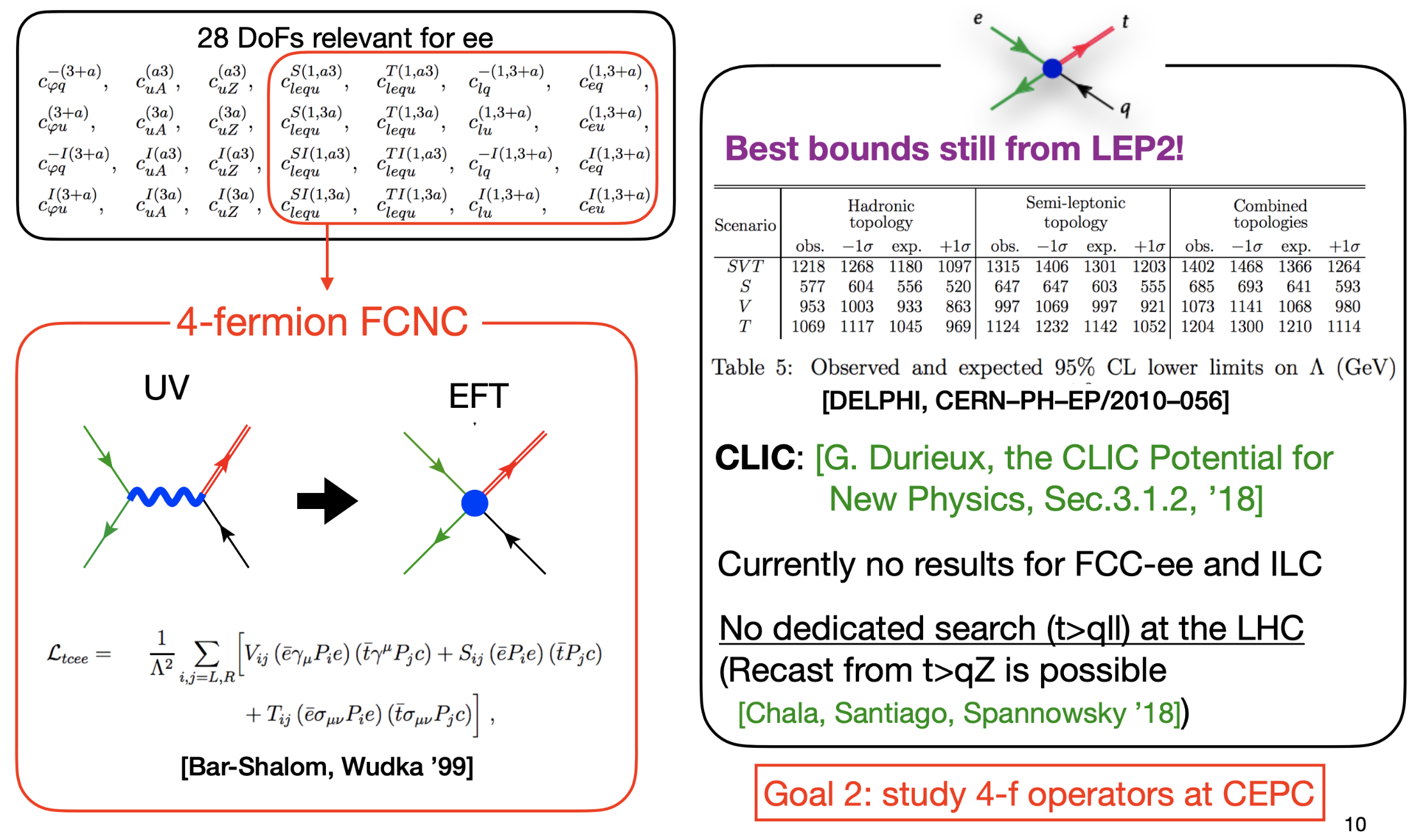